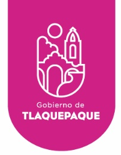 AYUNTAMIENTO DE SAN PEDRO TLAQUEPAQUE
GOBIERNO 2018 - 2021
Secretaria General del Ayuntamiento 

Dirección de Delegaciones y Agencias Municipales
DELEGACIÓN MUNICIPAL  LAS JUNTAS
Informe Febrero  2021
2020
3.-   VISITA  COLONIAS                                                                                                                enero 2020
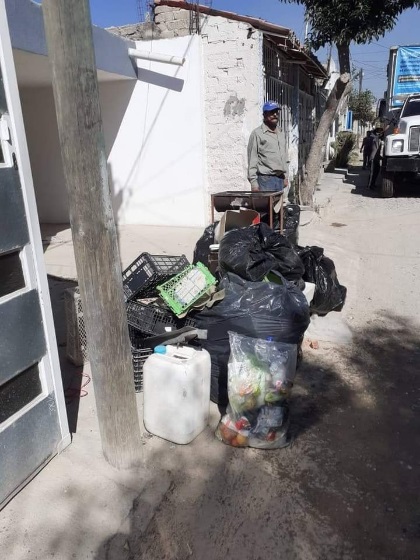 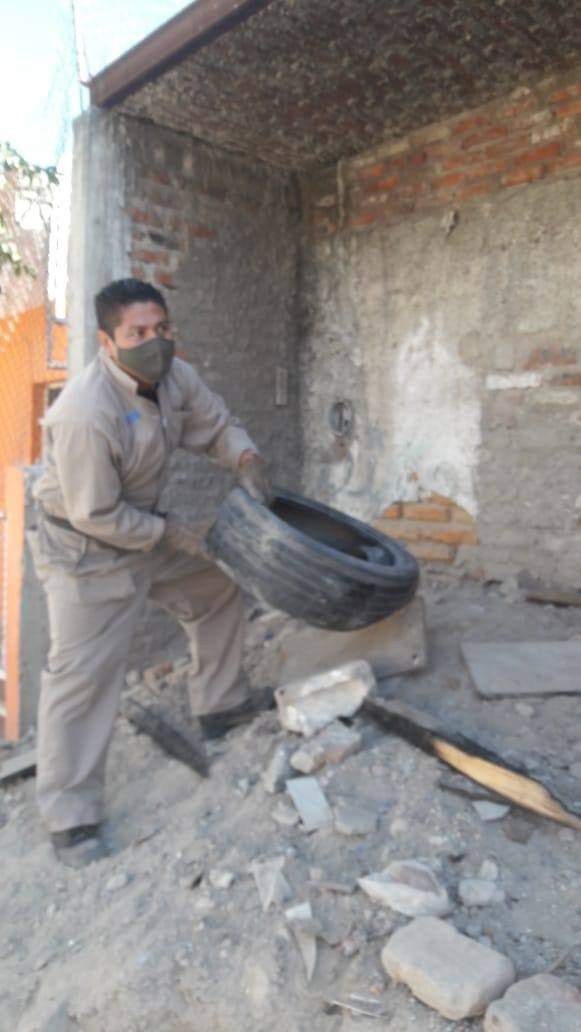 27 DE ENERO


Agradecemos al Gobierno de Tlaquepaque y a la Secretaria de Salud por la campaña de Descacharrizacion en la Colonia La Micaelita en donde se recolectaron 5 toneladas de cacharros y 80llantas.
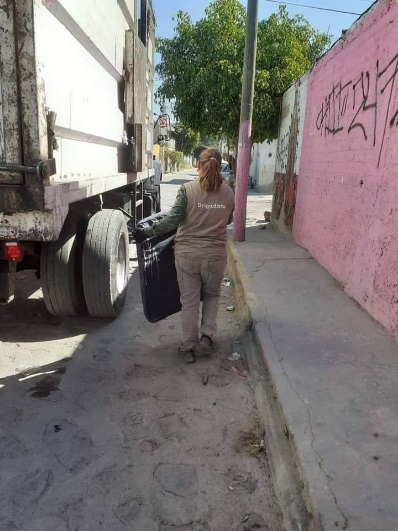 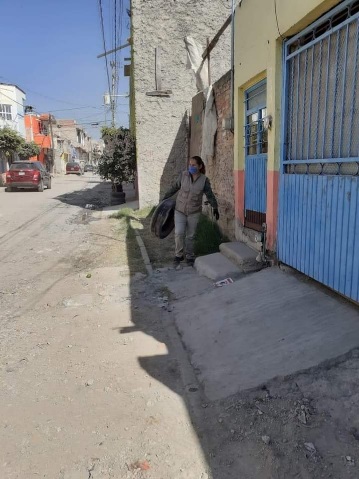 2020
3.-   VISITA  COLONIAS                                                                                                                enero 2020
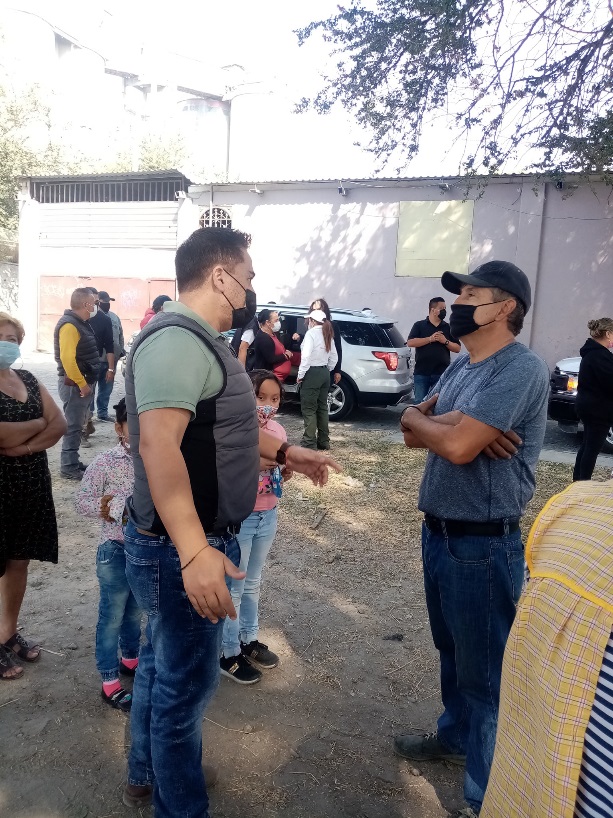 28 DE ENERO


Visita en la colonia El Vergel en donde se Inicia un arranque de obra de un  Colector Sanitario de 144 metros lineales y a su vez se realizo un operativo de limpieza.

Nos acompaña la presidenta Ma. Elena Limón García, Regidores y el Delegado Heriberto Murguía además de personal dela Delegacion con un horario de 10:00 a.m. a 12:00 p.m. y asisten alrededor de 100 personas.
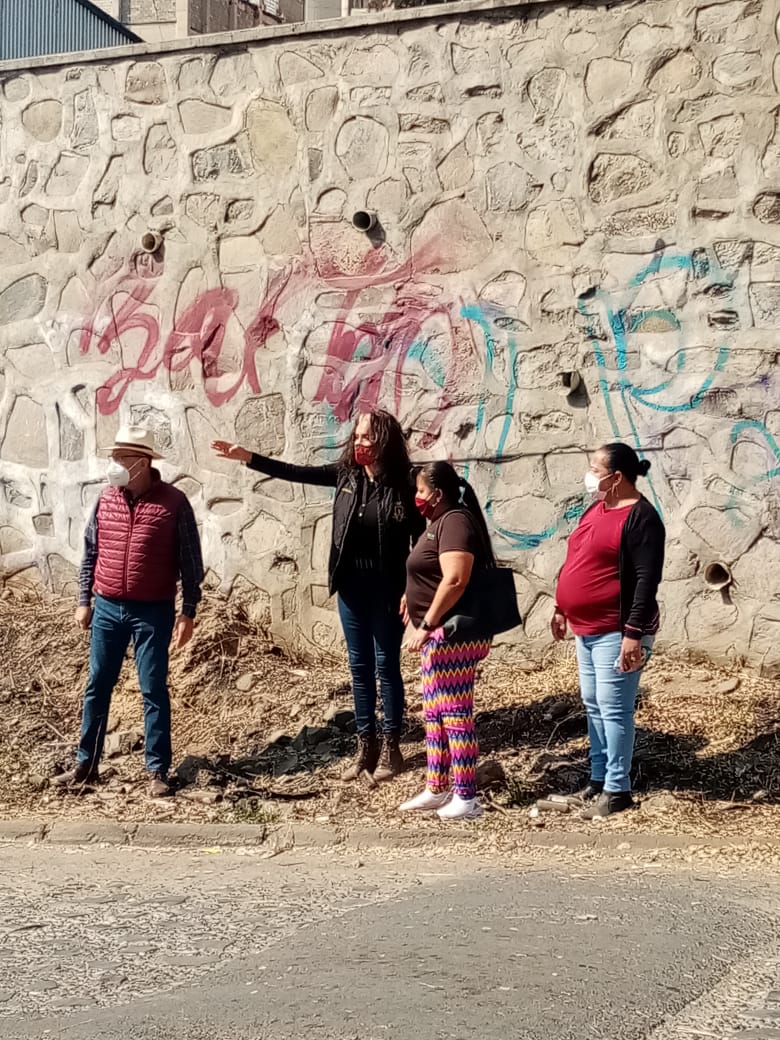 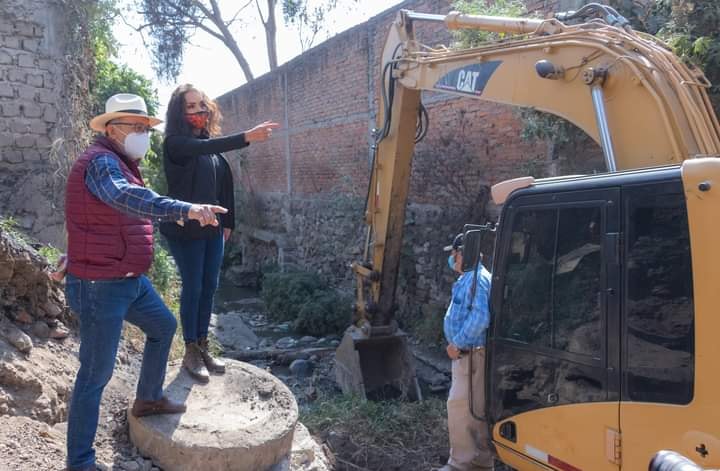 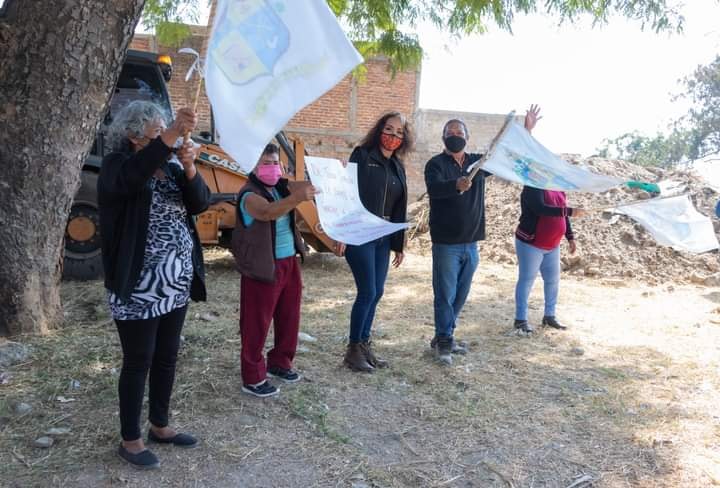 2020
3.-   VISITA  COLONIAS /COVID                                                                                                               enero 2020
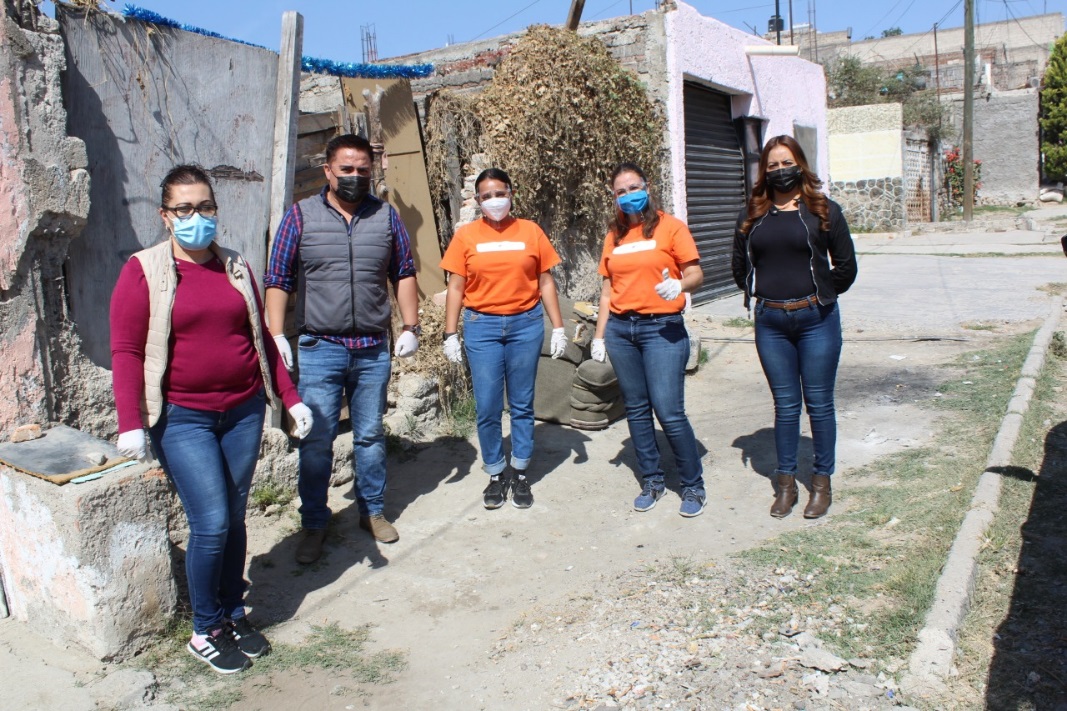 29 DE ENERO


Entrega de despensas donadas por la plaza SAMIA a personas vulnerables de la Colonia Las Juntas, El Vergel y El Campesino en donde nos acompañan 3 personas representantes de los que hicieron la donación con un horario de 11:00 p.m. a 1:00 p.m. en donde nos apoya el Delegado Heriberto Murguía  personal de la Delegación. Asisten 7 personas.
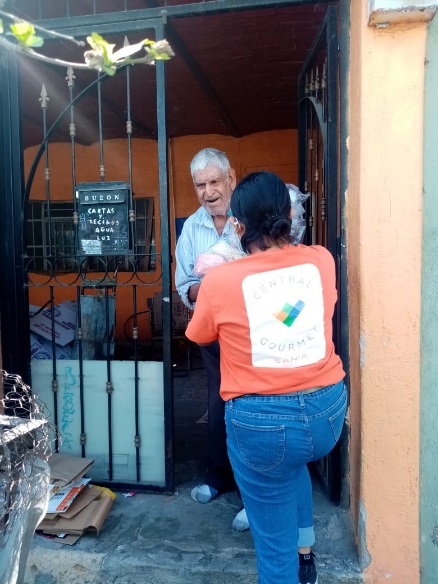 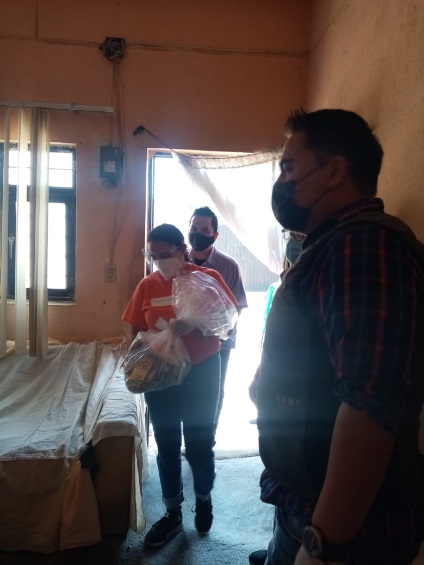 2020
3.-   VISITA  COLONIAS                                                                                                                febrero 2020
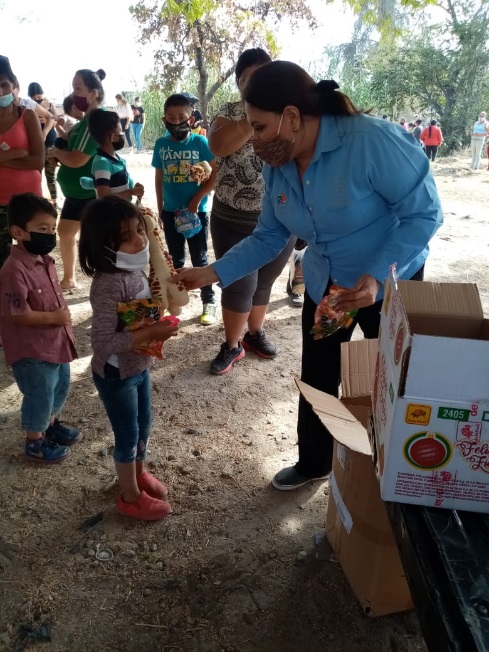 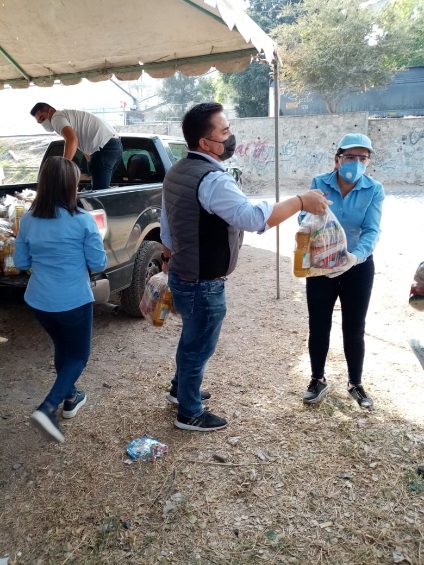 2 DE FEBRERO


Entrega de 100 despensas, juguetes y dulces en la Colonia El Vergel   enviados por parte la Presidenta María Elena Limón, con un horario de 3:00 p.m. a 4:00 p.m. en donde nos apoya la Regidora Yolanda Reynoso y Hogla Bustos, el Delegado Heriberto Murguía  personal de la Delegación y de participación ciudadana  asisten 200 personas.
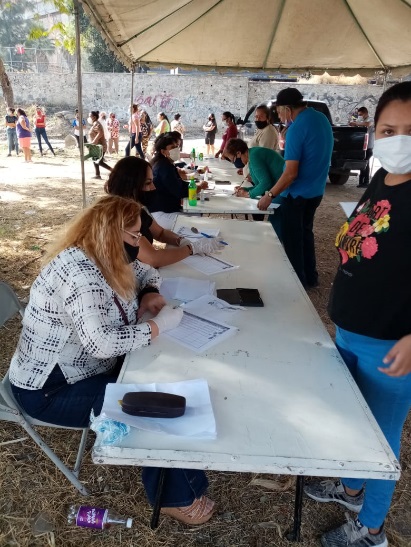 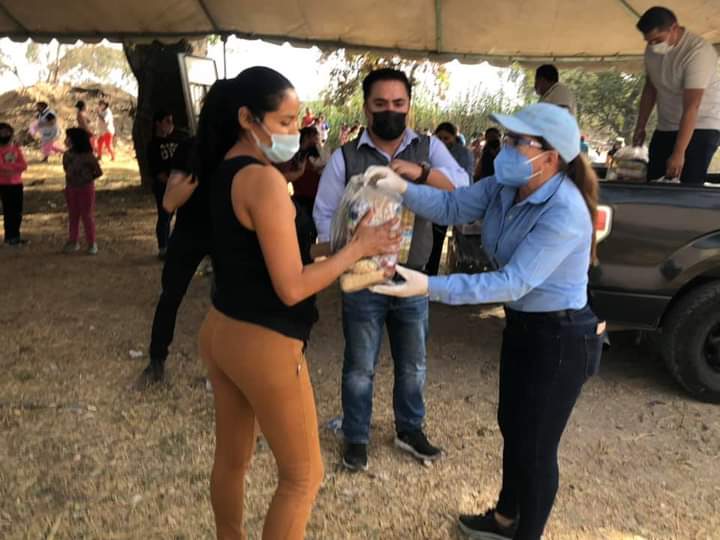 2020
3.-   VISITA  COLONIAS                                                                                                                febrero 2020
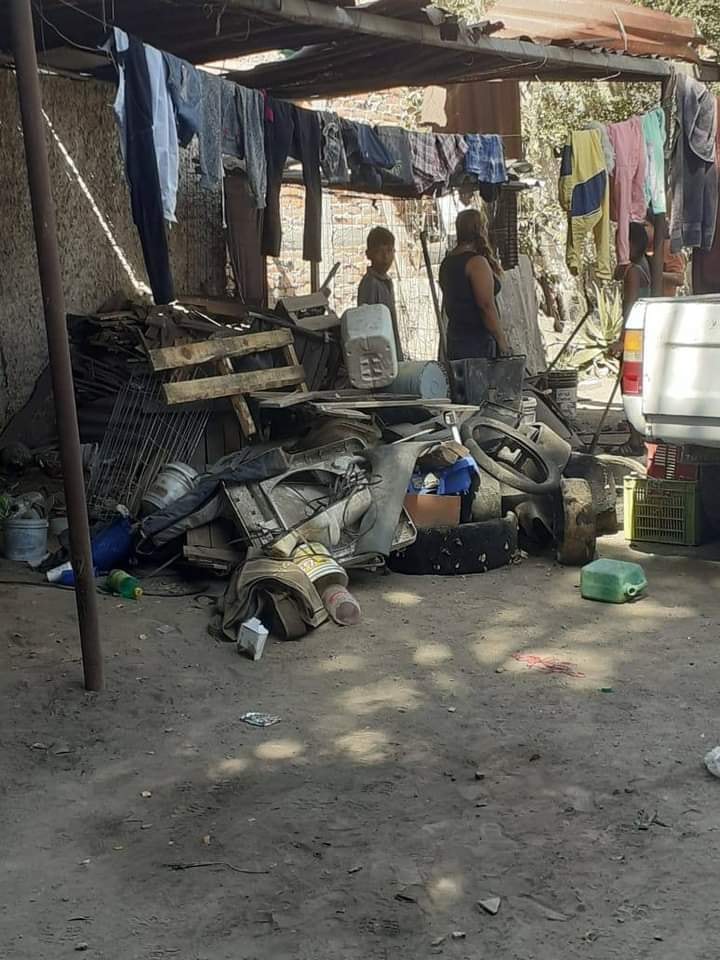 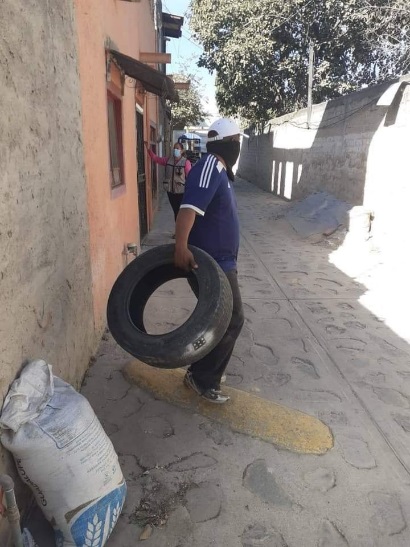 3 DE FEBRERO


Agradecemos al Gobierno de Tlaquepaque y a la Secretaria de Salud por la campaña de Descacharrizacion en la Colonia La Guadalupana en donde se recolectaron 5 toneladas de cacharros y 120 llantas.
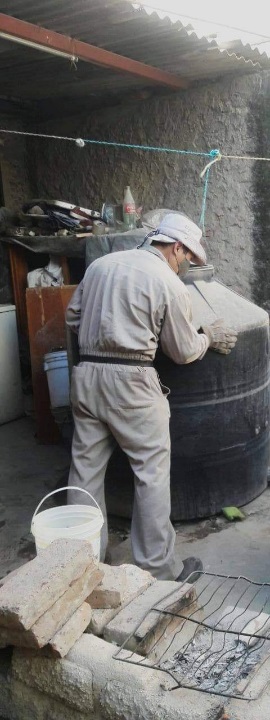 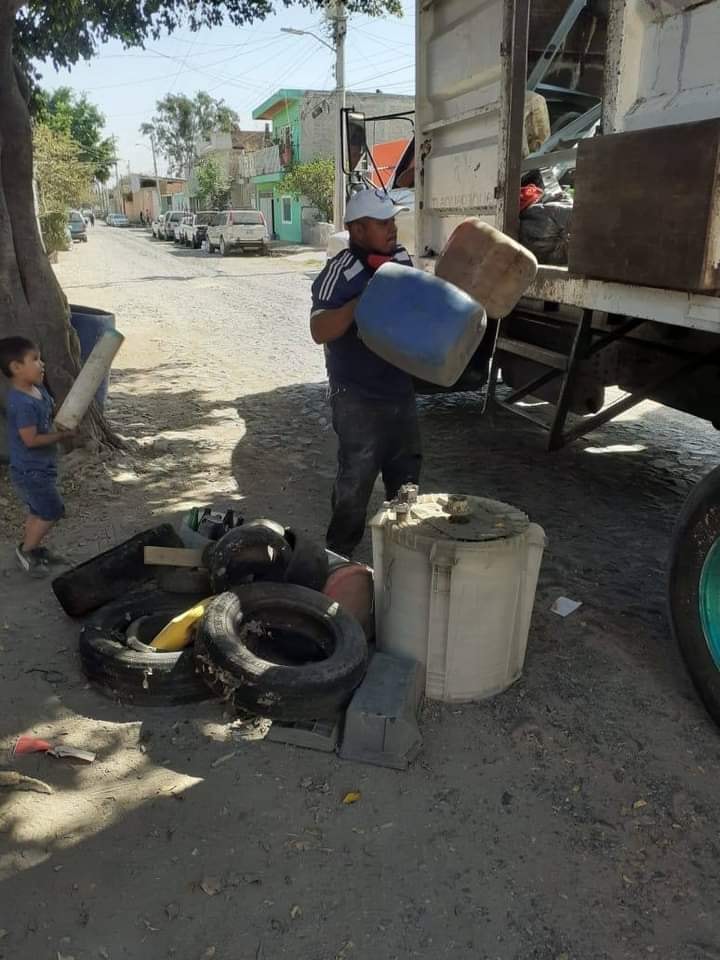 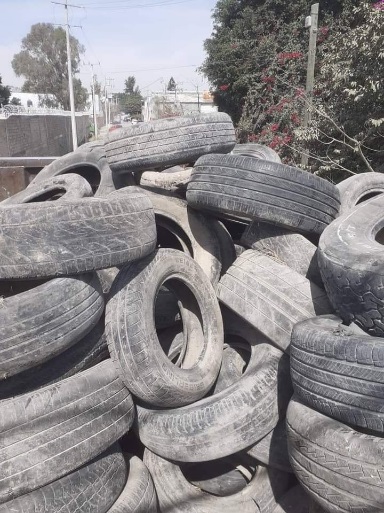 2020
3.-   VISITA  COLONIAS                                                                                                                febrero 2020
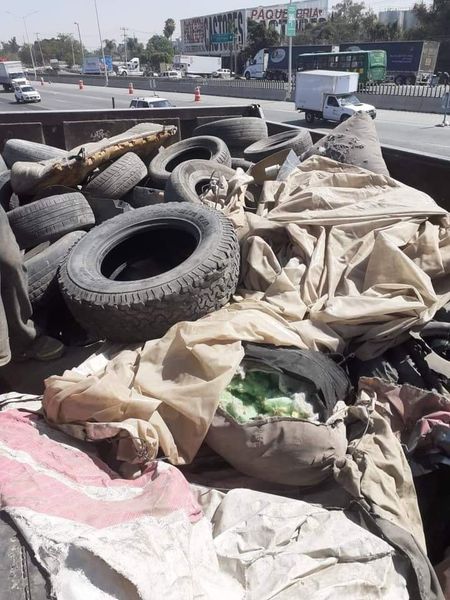 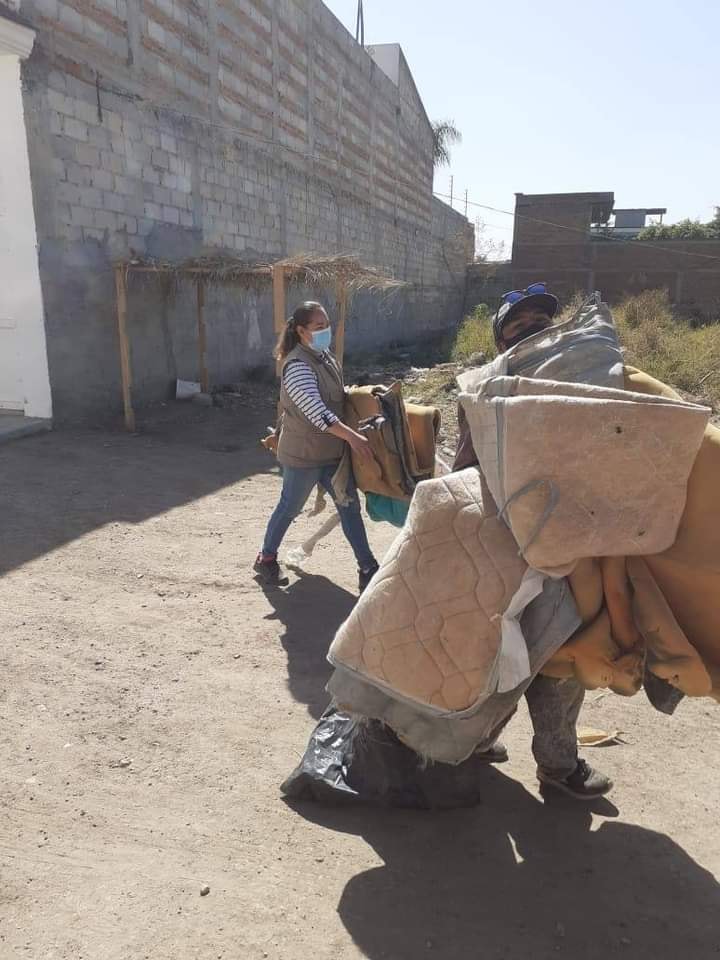 4 y 5  DE FEBRERO


Agradecemos al Gobierno de Tlaquepaque y a la Secretaria de Salud por la campaña de Descacharrizacion en la Colonia La Micaelita  en donde se recolectaron 5 toneladas de cacharros y 180 llantas.
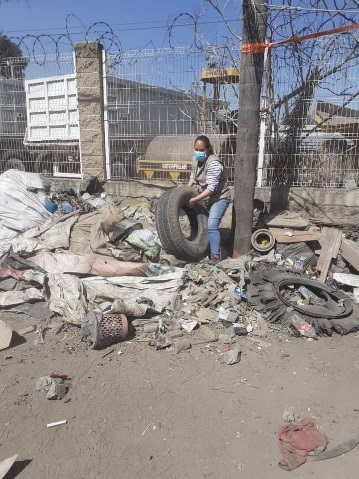 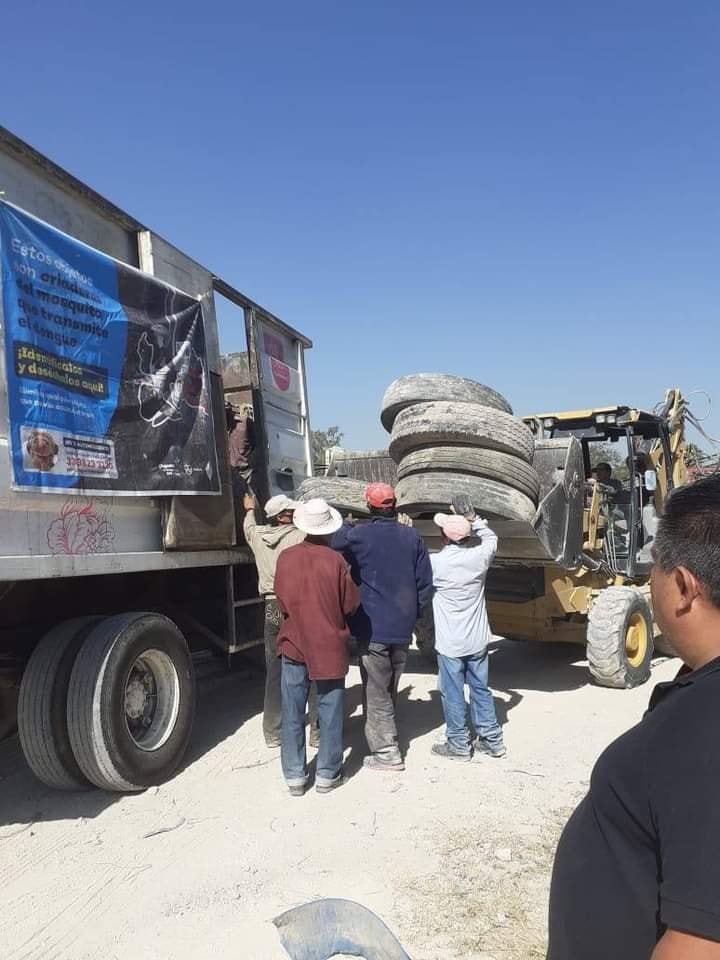 2020
3.-   VISITA  COLONIAS                                                                                                                febrero 2020
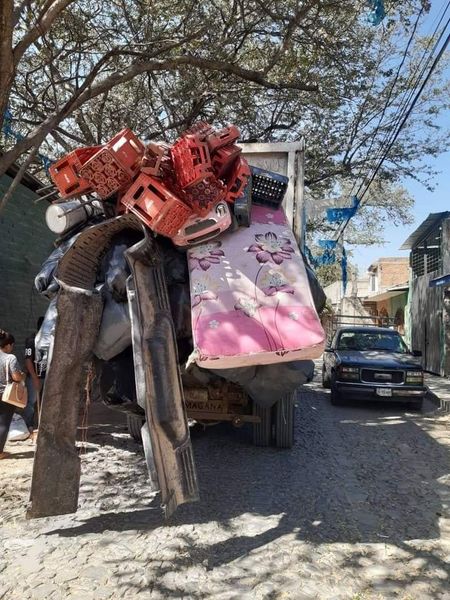 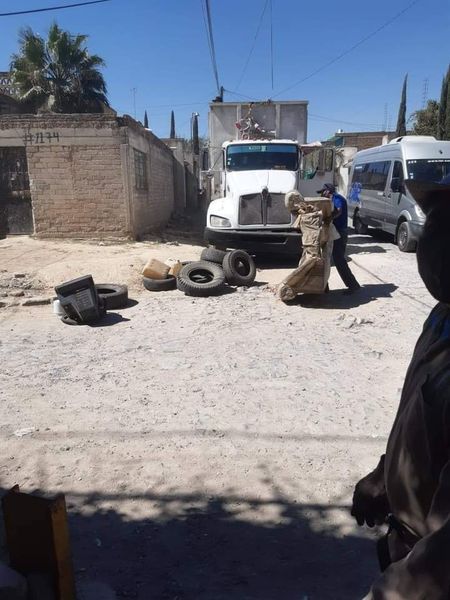 8  DE FEBRERO


Agradecemos al Gobierno de Tlaquepaque y a la Secretaria de Salud por la campaña de Descacharrizacion en la Colonia El Vergel  en donde se recolectaron 5 toneladas de cacharros y 120 llantas.
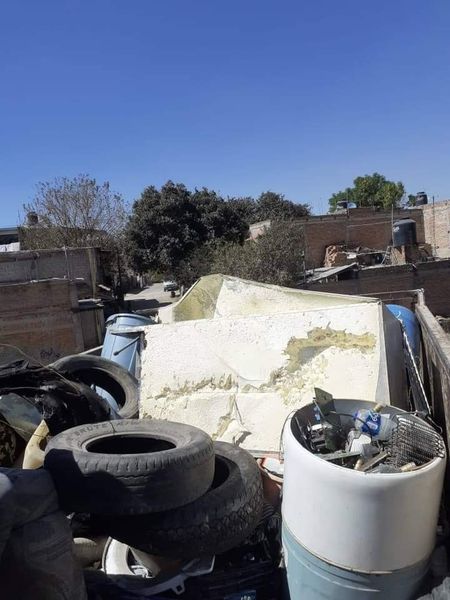 2020
3.-   VISITA  COLONIAS                                                                                                                febrero 2020
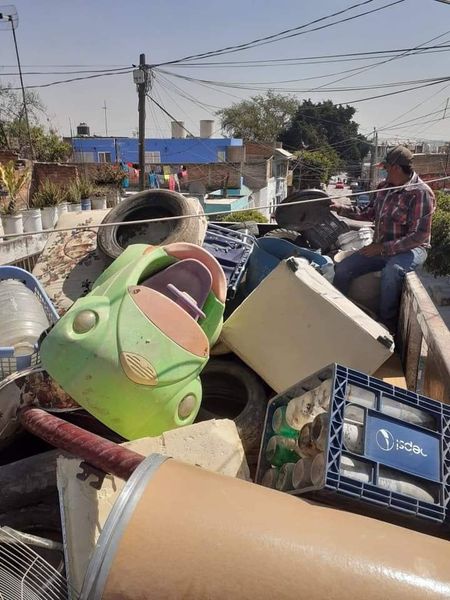 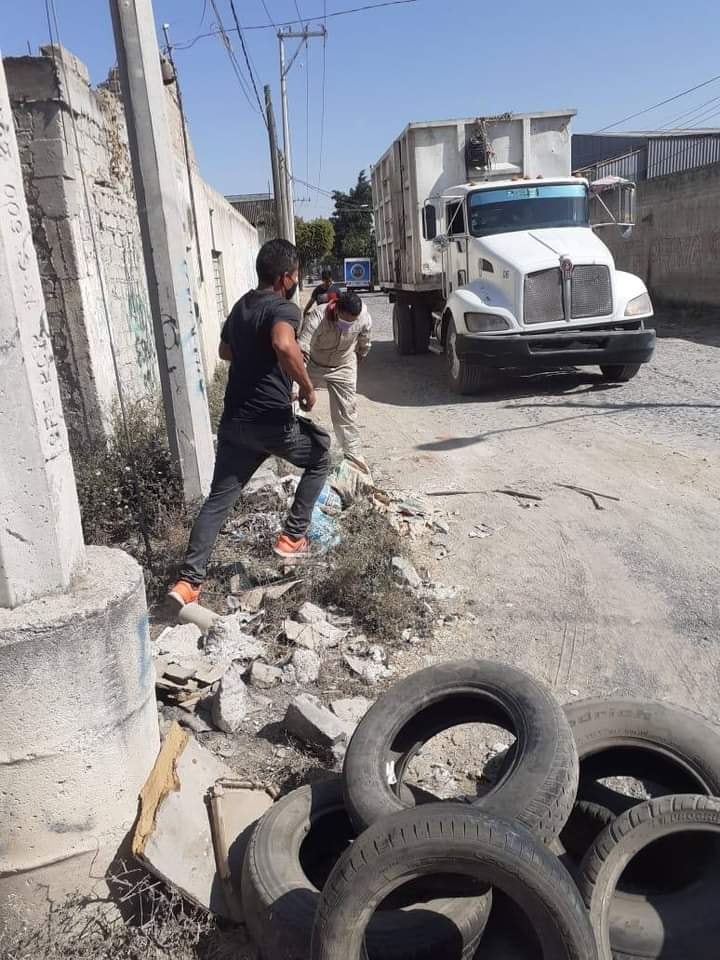 9  DE FEBRERO


Agradecemos al Gobierno de Tlaquepaque y a la Secretaria de Salud por la campaña de Descacharrizacion en la Colonia El Vergel  en donde se recolectaron 6 toneladas de cacharros y 150 llantas.
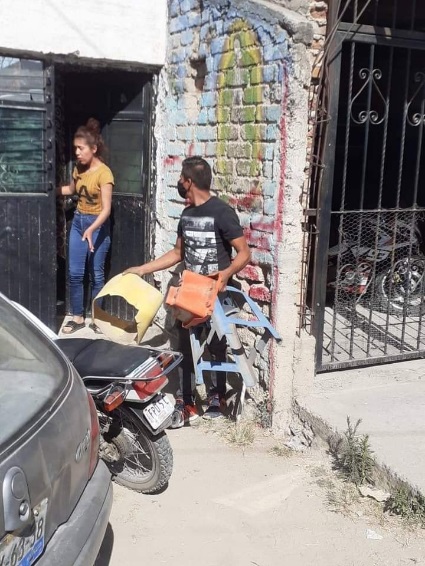 2020
3.-   VISITA  COLONIAS                                                                                                                febrero 2020
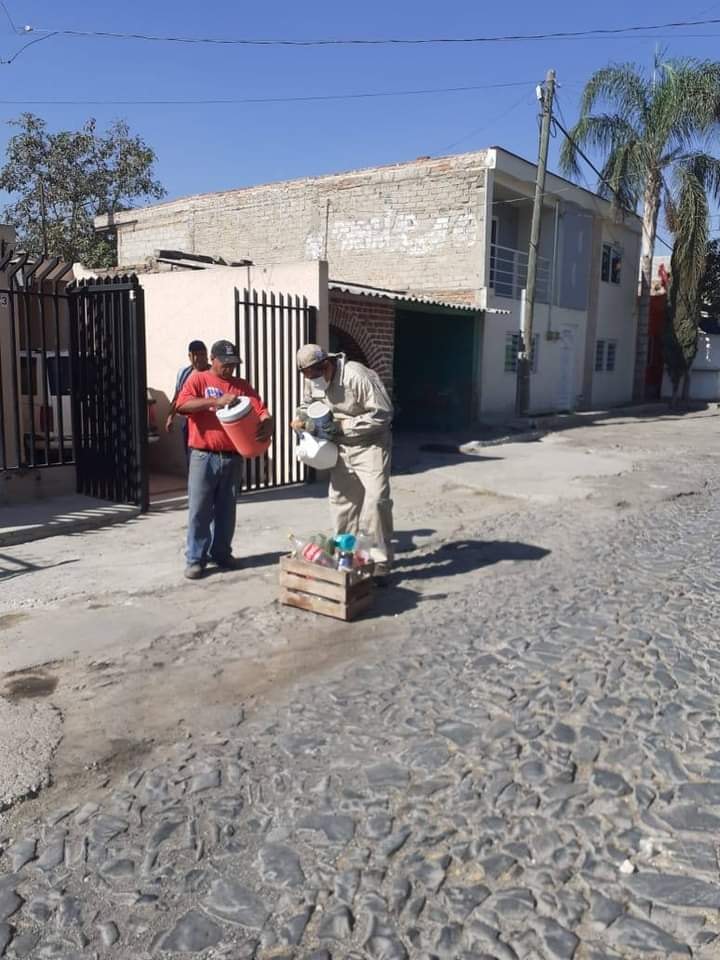 10  DE FEBRERO


Agradecemos al Gobierno de Tlaquepaque y a la Secretaria de Salud por la campaña de Descacharrizacion en la Colonia El Vergel  en donde se recolectaron 10 toneladas de cacharros y 200 llantas.
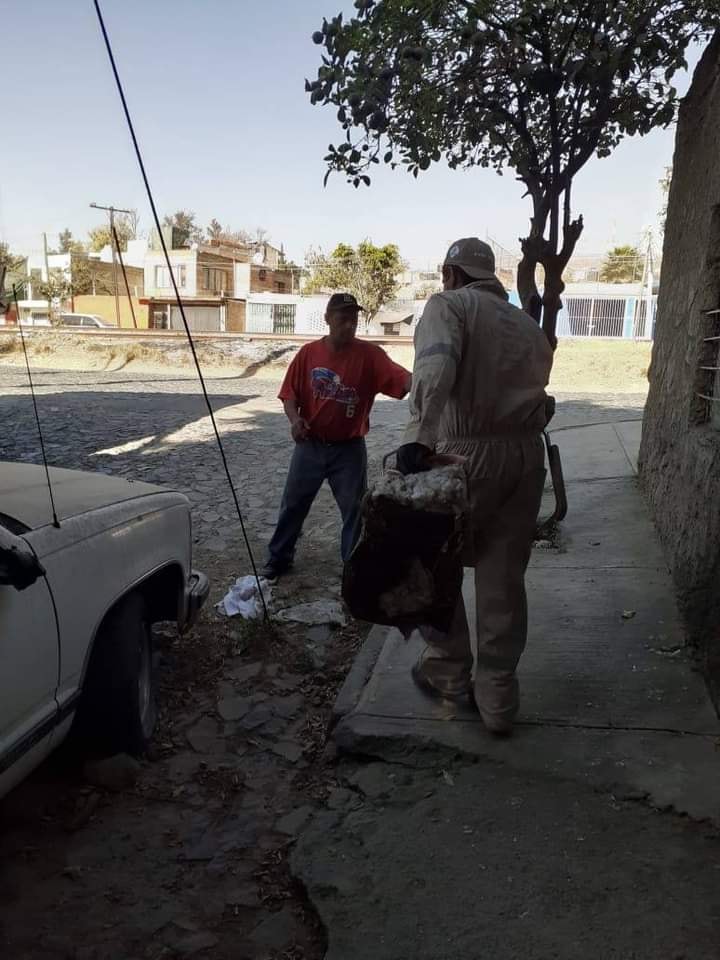 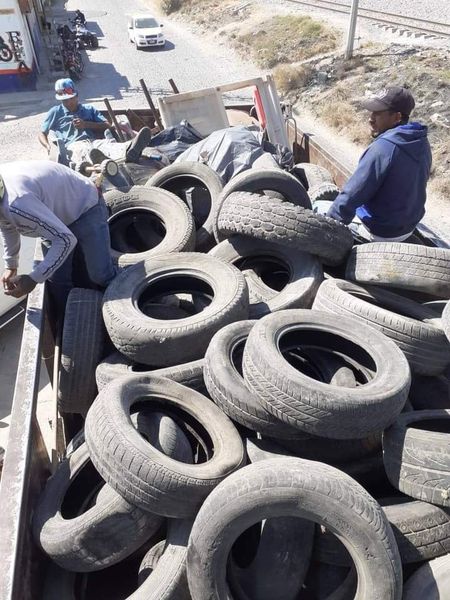 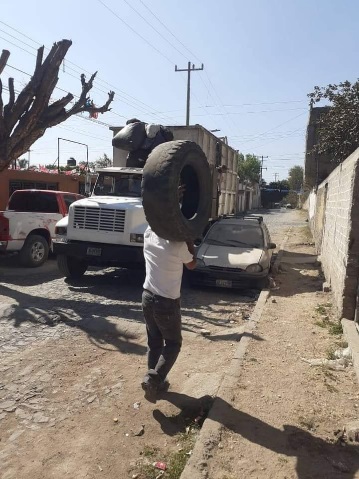 2020
3.-   VISITA  COLONIAS                                                                                                                febrero 2020
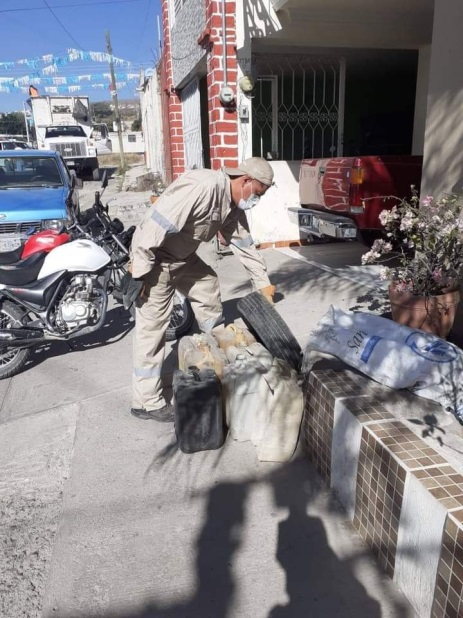 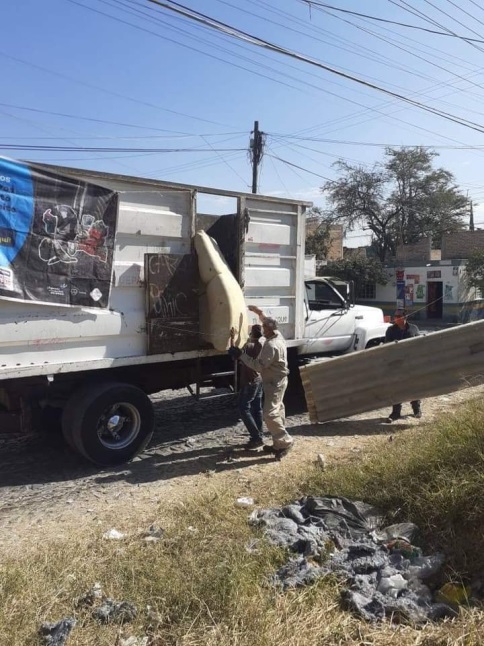 11 DE FEBRERO


Agradecemos al Gobierno de Tlaquepaque y a la Secretaria de Salud por la campaña de Descacharrizacion en la Colonia El Vergel  en donde se recolectaron 5 toneladas de cacharros y 100 llantas.
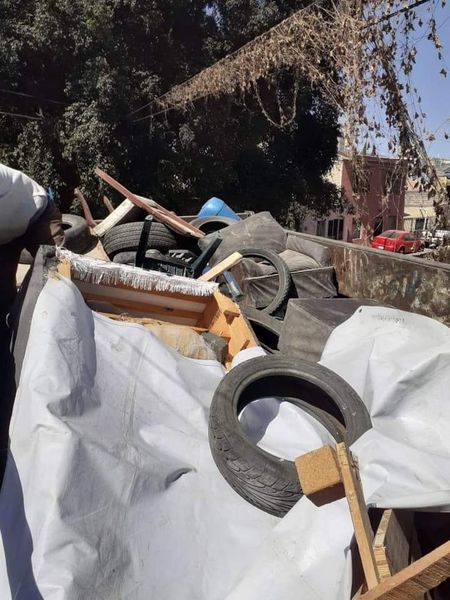 2020
3.-   VISITA  COLONIAS /COVID                                                                                                               enero 2020
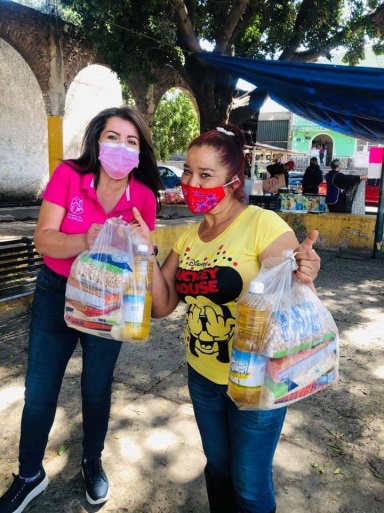 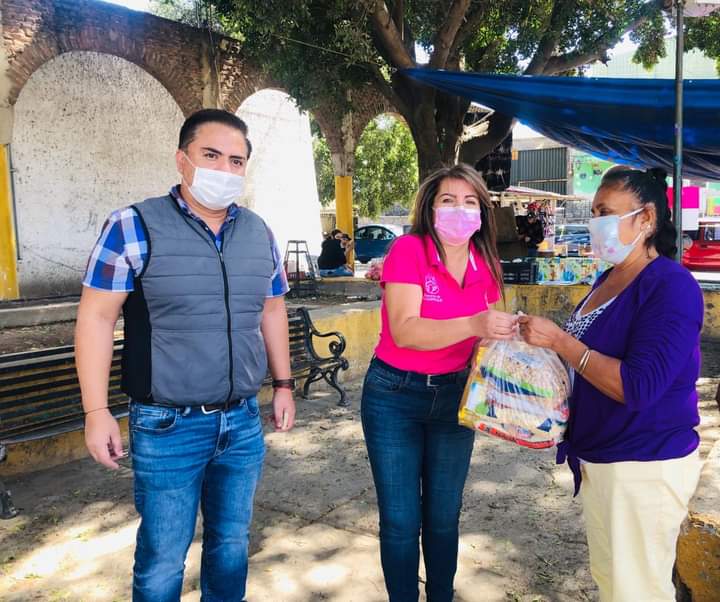 11 de febrero 


Entrega de 23 despensas a personas vulnerables de la Colonia Las Juntas con un horario de 1:00 p.m. a 2:30 p.m. en donde nos apoya la Regidora Yolanda Reynoso,  el Delegado Heriberto Murguía y  personal de la Delegación. Asisten 25 personas aproximadamente.
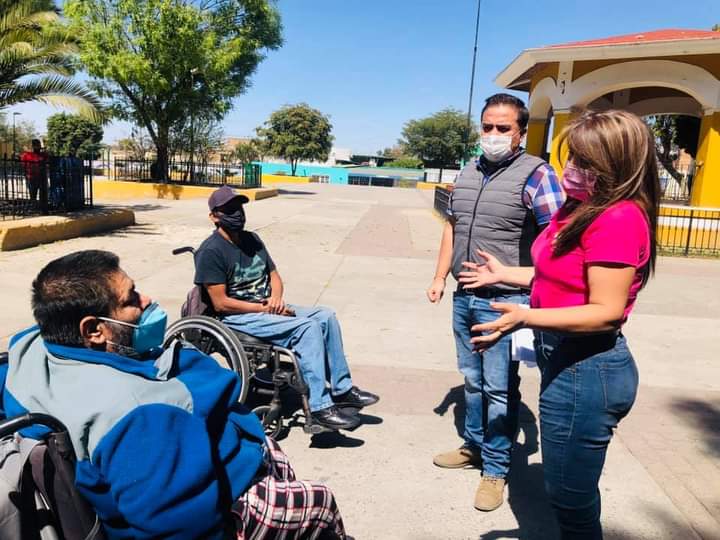 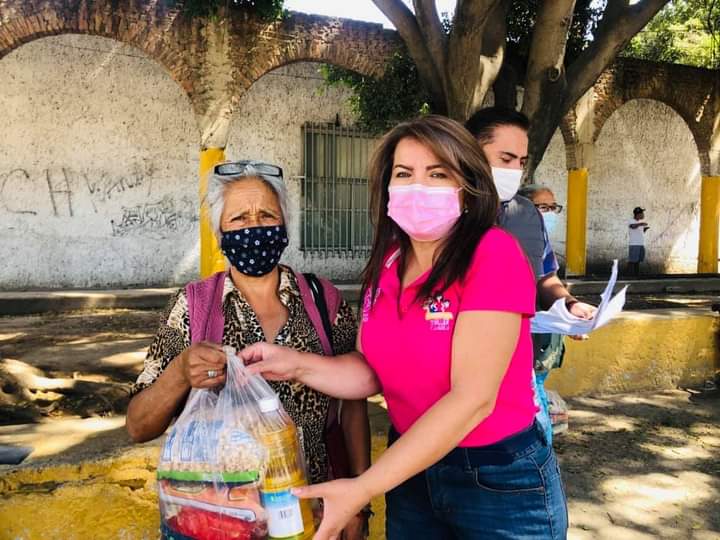 2020
3.-   VISITA  COLONIAS                                                                                                                febrero 2020
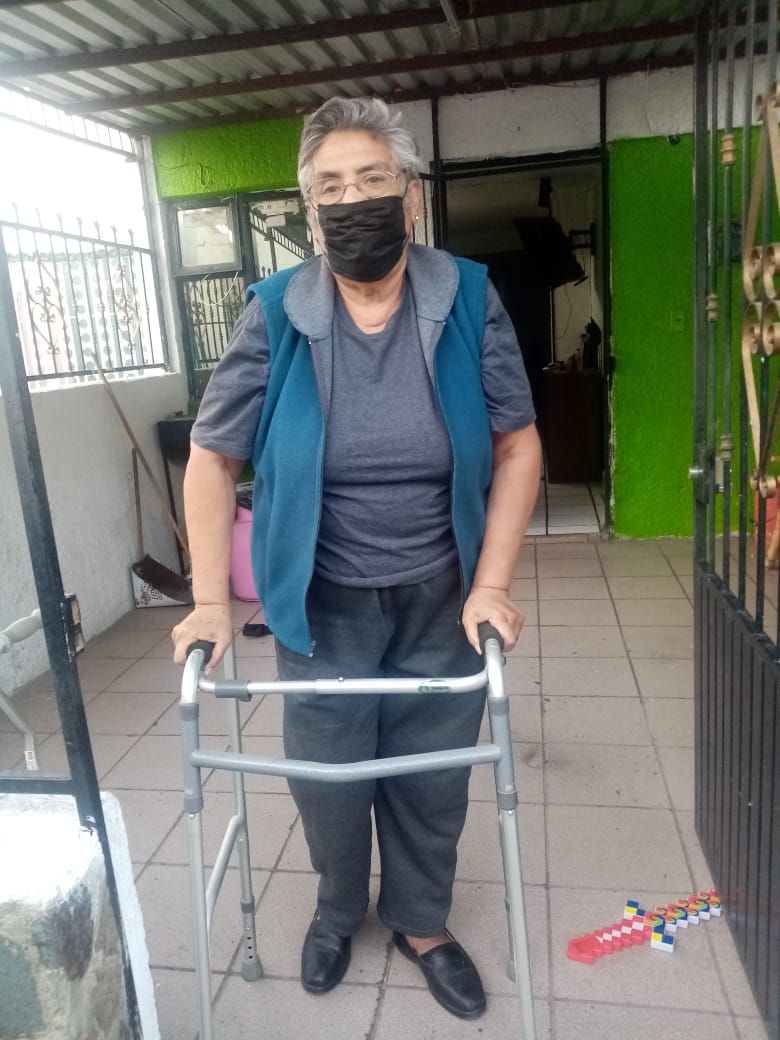 15 de febrero 


Visita en la Colonia Miravalle en donde se entrego una silla de ruedas y una andadera a vecinas de la colonia con un horario de 6:00 p.m. a 7:00 p.m. en donde nos apoya la Delegada Rosa Pérez Leal,  el Delegado Heriberto Murguía y  personal de la Delegación. Asisten 4 personas aproximadamente.
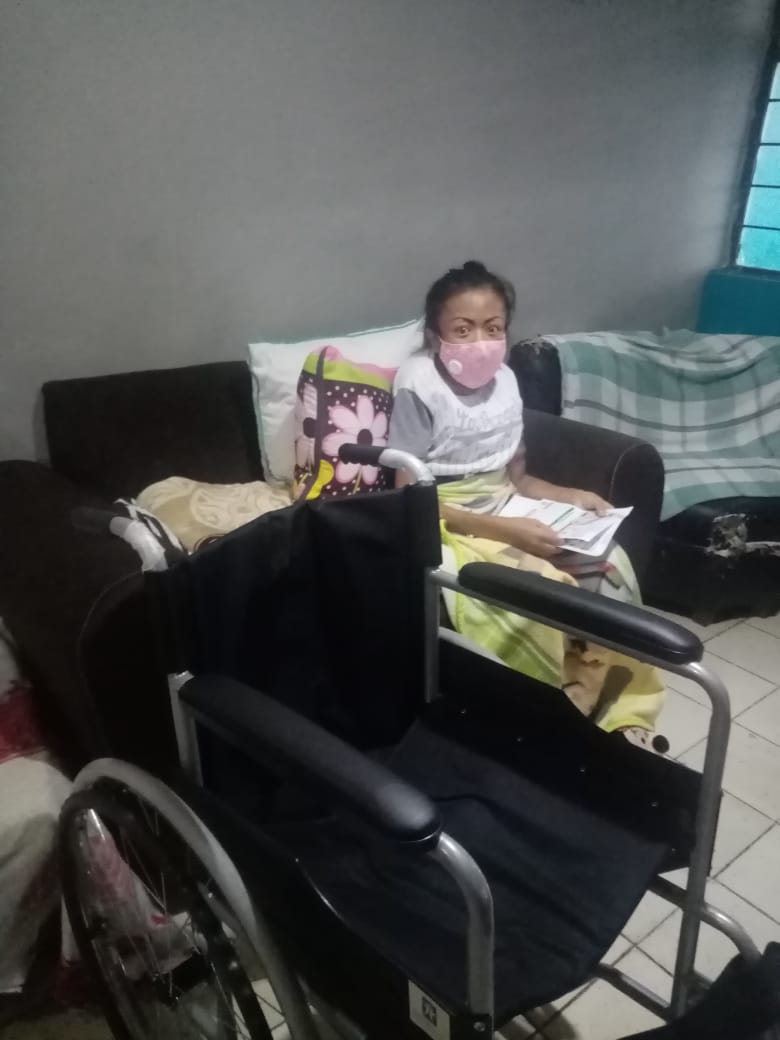 2020
ACTIVIDADES COMPLEMENTARIAS                                                                                      FEBRERO  2021
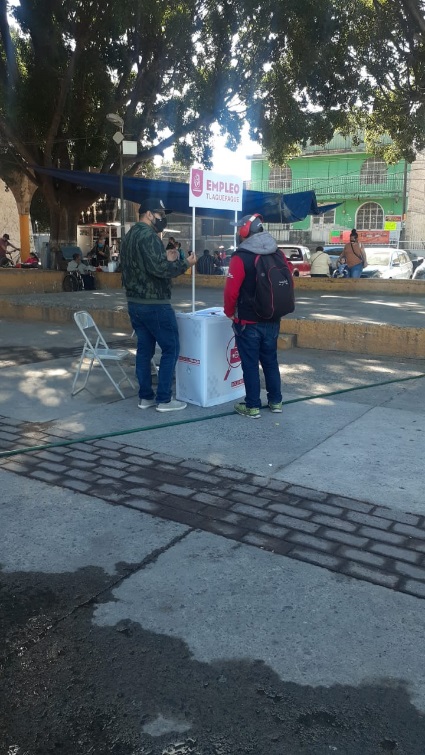 17 FEBRERO 2021

Acude personal de el área de Desarrollo Económico en donde nos apoyan con LA FERIA DEL EMPLEO ofreciendo vacantes en diferentes áreas  con un horario de  10:00 a.m. a 2:00 p.m. en donde asisten al rededor de 50 personas.
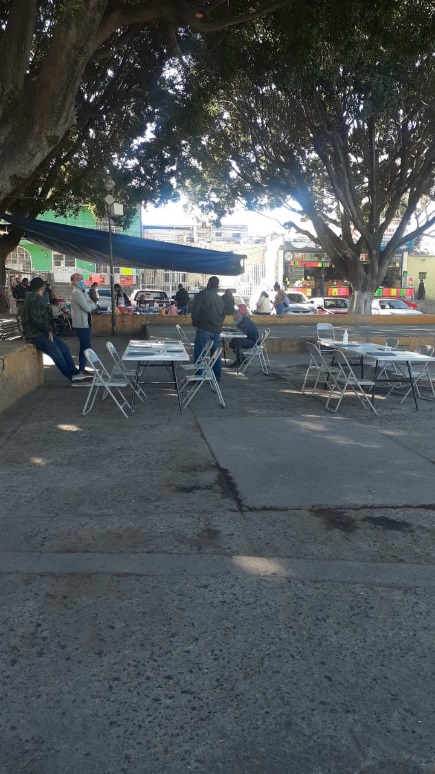 2020
ACTIVIDADES COMPLEMENTARIAS                                                                                      FEBRERO  2021
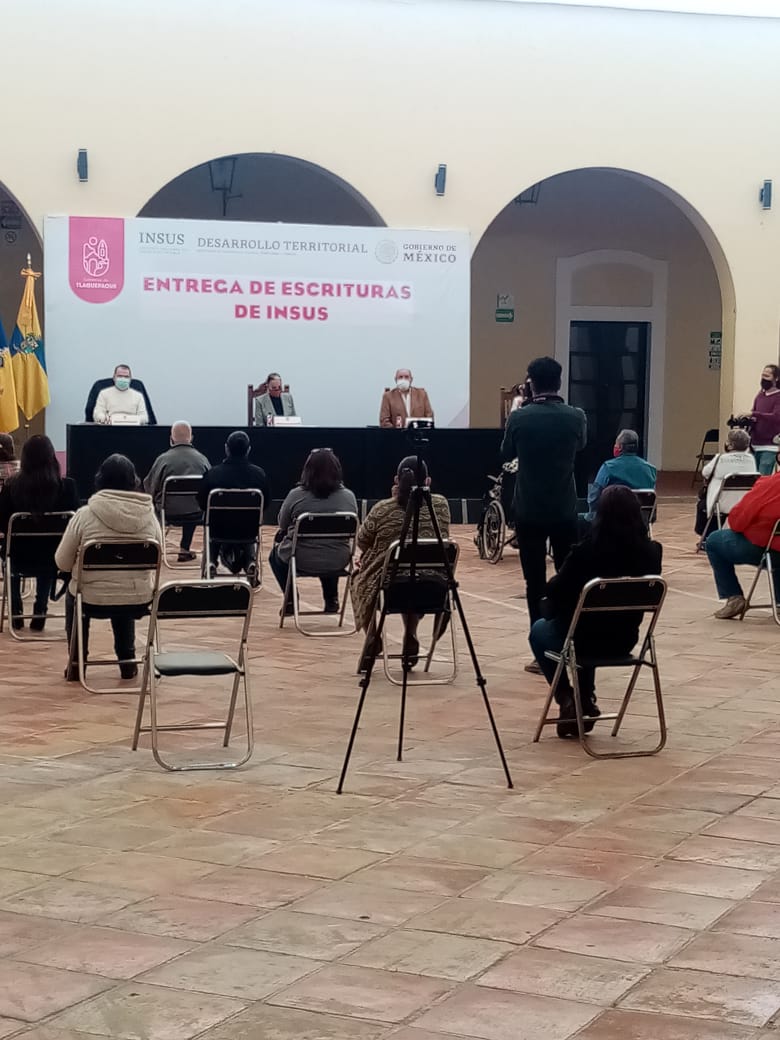 17 FEBRERO 2021

Se brinda apoyo por pate de el Delegado Heriberto Murguía y personal de la delegación a la entrega de escrituras en el Centro Cultural el Refugio con un horario de 11:00 a.m. a 12:00 p.m. en donde asisten alrededor de 50 personas.

.
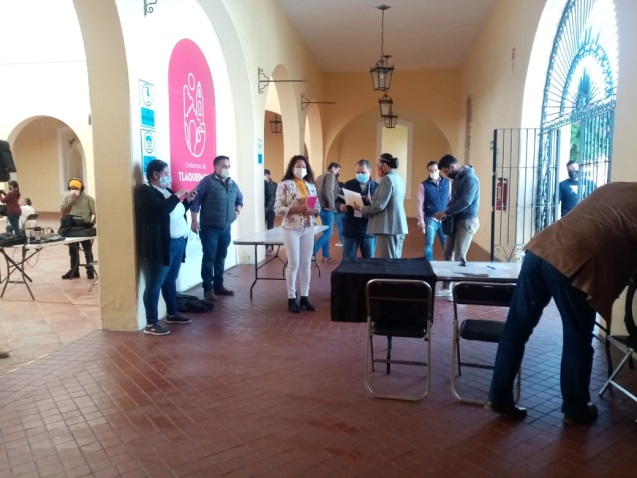 2020
ACTIVIDADES COMPLEMENTARIAS                                                                                      FEBRERO  2021
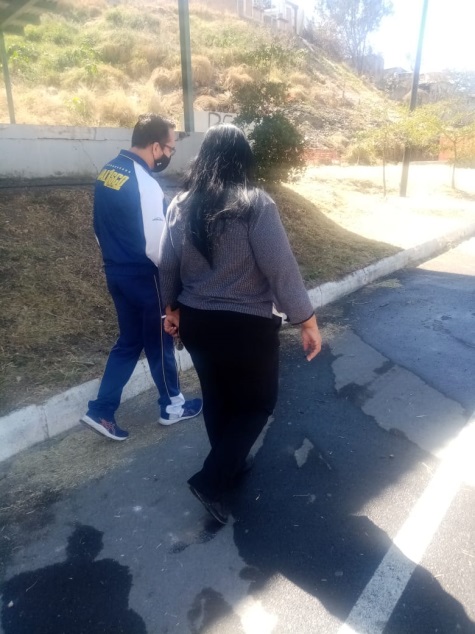 17 FEBRERO 2021
Reunión en la colonia Brisas de Chapala para ver la temática del mantenimiento de la unidad y conocer al la persona que se quedara a cargo de la Unidad en donde nos apoya la Directora Rosa Pérez Leal, el Director de Comude , el Delegado Heriberto Murguía con un horario de 12:00 p.m. a 1:00 p.m. en donde asisten alrededor de 5 personas.

.
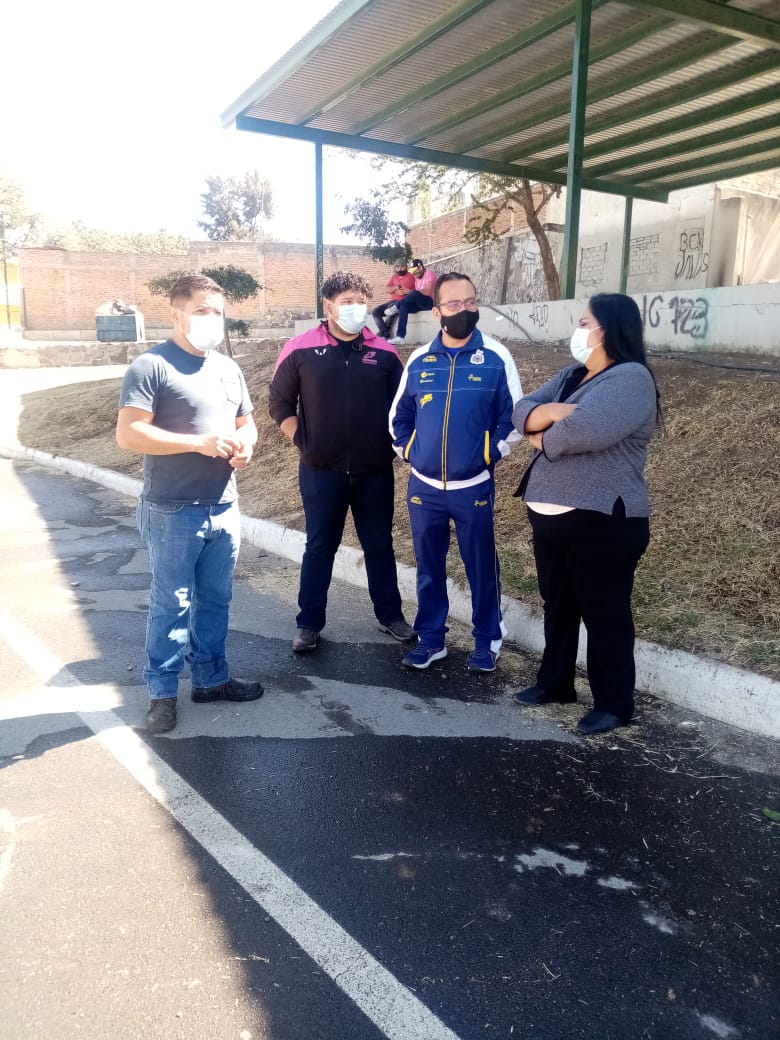 2020
3.-    actividades complementarias                                                                                                             febrero 2020
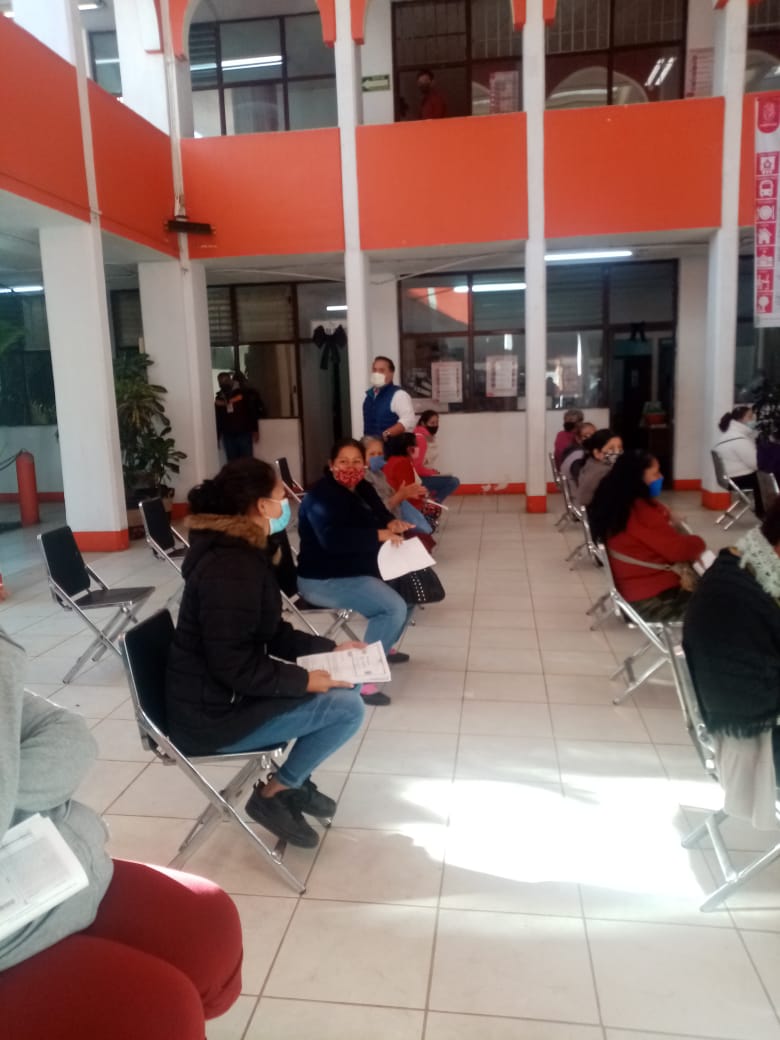 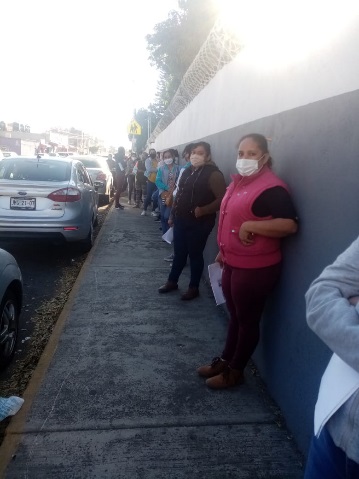 18 de febrero 


Entrega de 200 despensas a personas vulnerables de las Colonias Las Juntas el Vergel y La Romita en el DIF de Santa Rosalía con un horario de 9:00 a.m. a 1:00 p.m. en donde nos apoya el Delegado Heriberto Murguía y  personal de la Delegación. Asisten 200 personas aproximadamente.
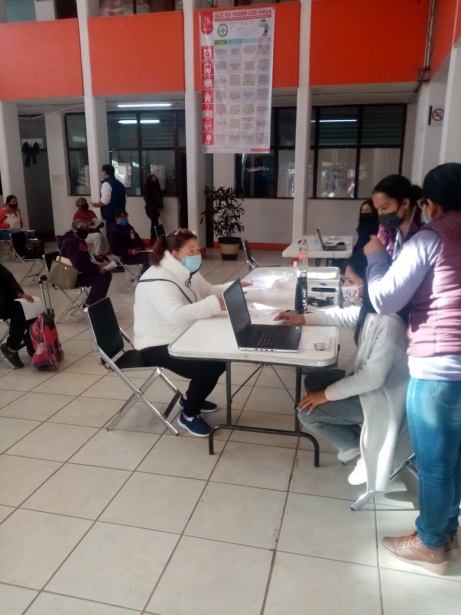 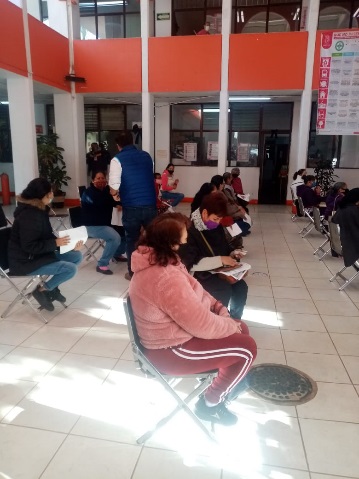